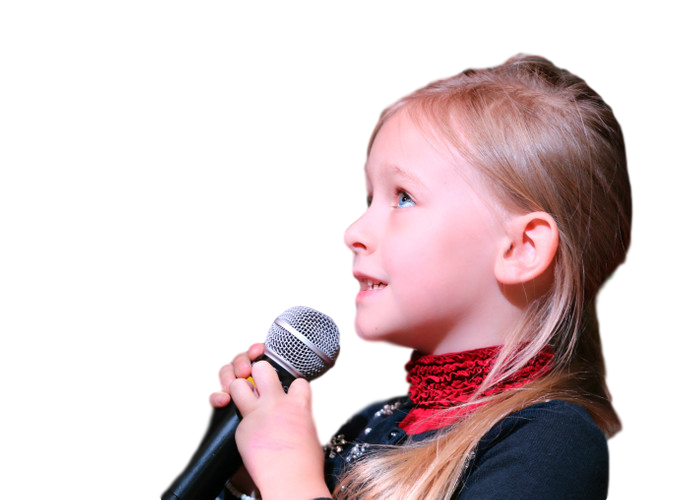 语文  二年级  上册   配人教版
第四课 田家四季歌
PEOPLE'S EDUCATION EDITION LANGUAGE SECOND GRADE FIRST VOLUME
汇报人：PPT818
课堂导入
初读要求：
    1.用自己喜欢的方式自由读课文，读准字音，读通句子，并画出自己不理解的地方。
    2.标出小节序号，思考课文主要写了哪些季节的景色？
字词积累
jì
suī
hú
dié
季
虽
蝴
蝶
字词积累
mài
miáo
sānɡ
féi
麦
苗
桑
肥
字词积累
nónɡ
ɡuī
dài
chánɡ
戴
农
场
归
字词积累
ɡǔ
lì
xīn
kǔ
谷
粒
辛
苦
字词积累
liǎo (知了 )
liǎo
了
le （天热了）
我会写
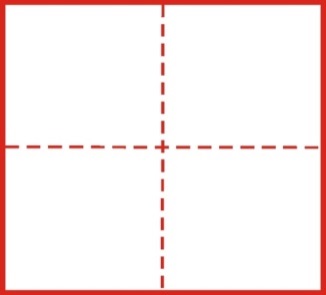 jì        chuī      féi       nóng     máng
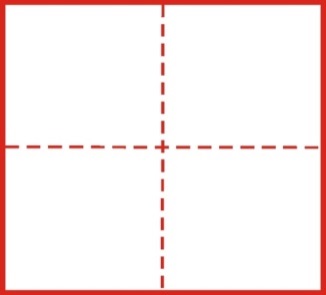 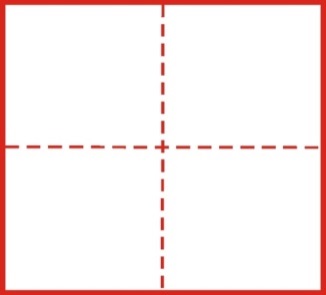 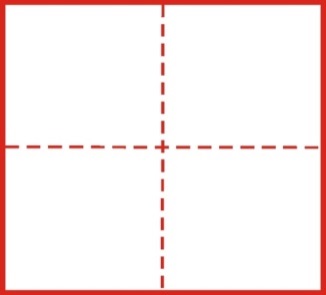 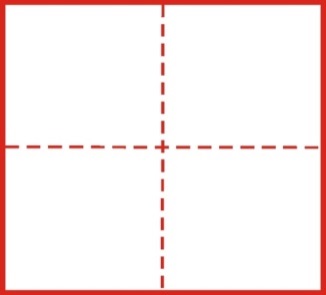 吹
农
忙
肥
季
(四季) （吹气）（肥胖）（农民）（急忙）
我会写
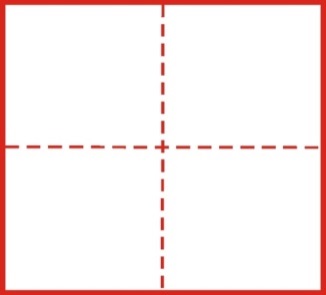 guī     dài       xīn       kǔ      nián
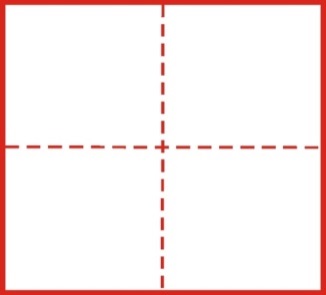 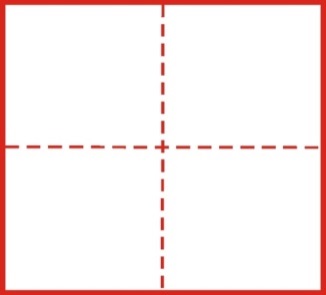 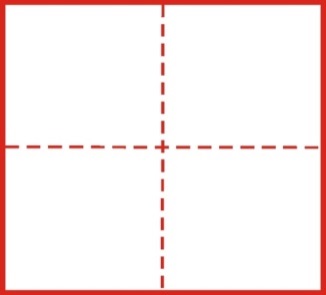 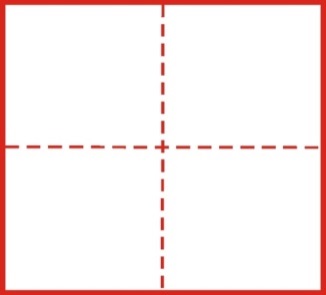 年
苦
归
戴
辛
(归来) （戴上）（辛苦）（苦瓜）（过年）
课文解析
再读课文，认识生字词，想一想，课文是按照什么顺序写的？
课文解析
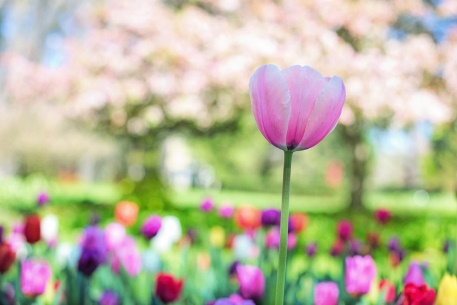 时间顺序
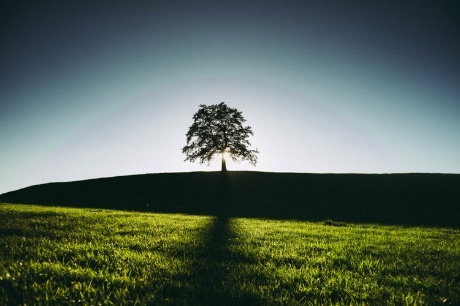 春
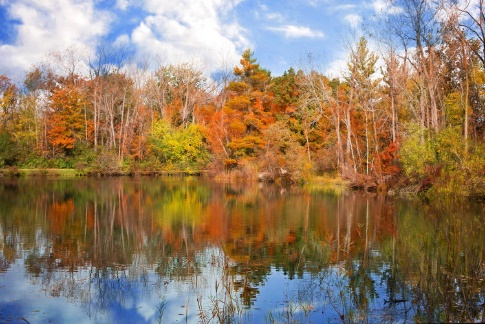 夏
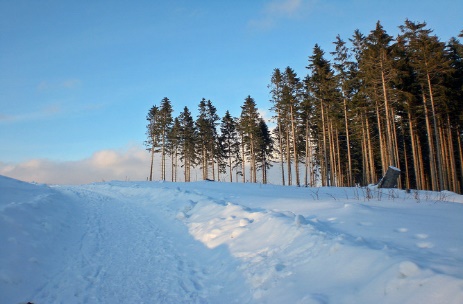 秋
冬
课文解析
读课文，思考：农民在四季各有什么农事活动？
课文解析
春天
麦苗儿多嫩，桑叶儿正肥。
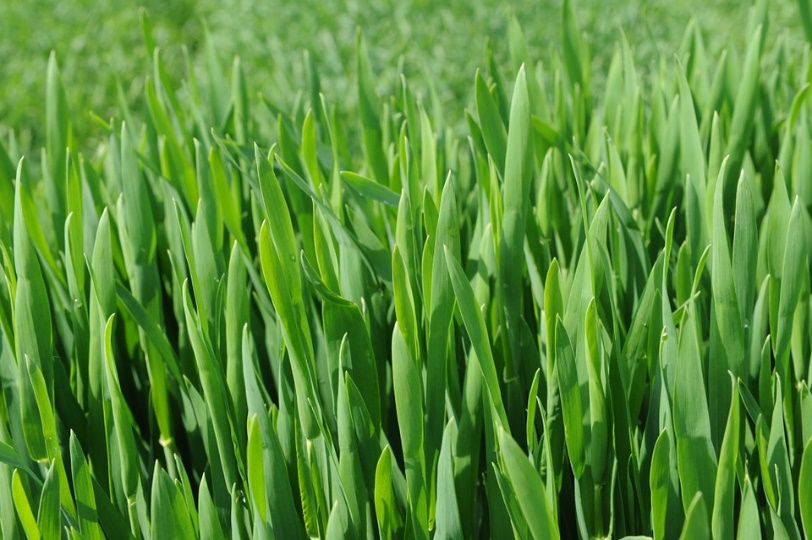 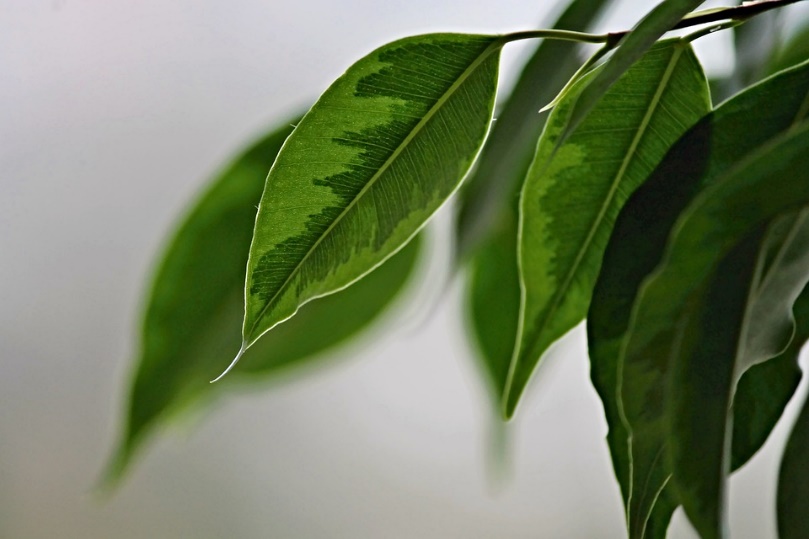 麦苗和桑叶生长茂盛
课文解析
夏天
采了蚕桑又插秧。
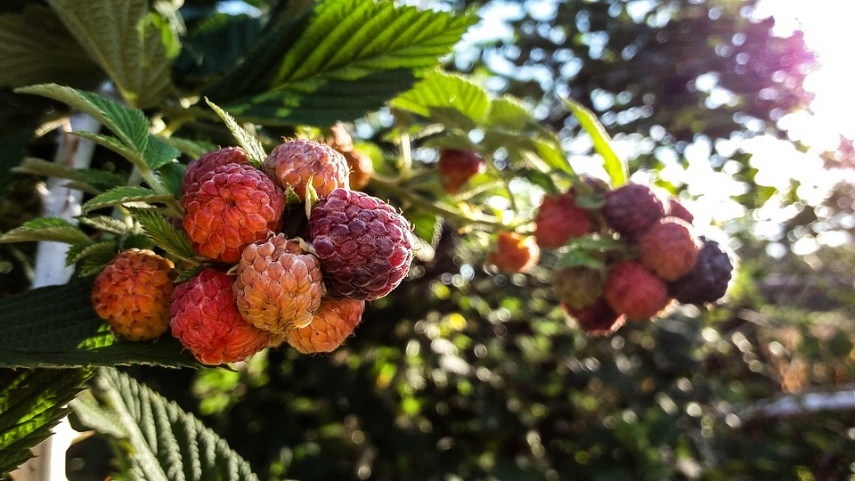 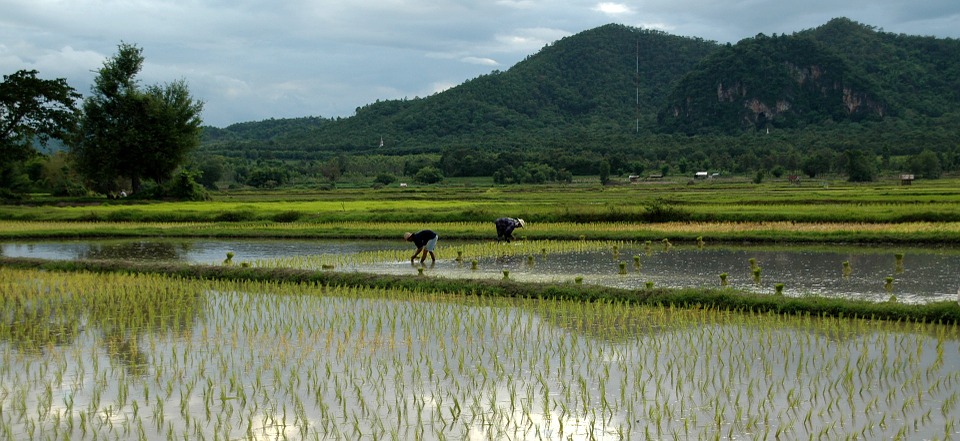 采蚕桑、插秧
课文解析
秋季里，稻上场，谷像黄金粒粒香。
秋天
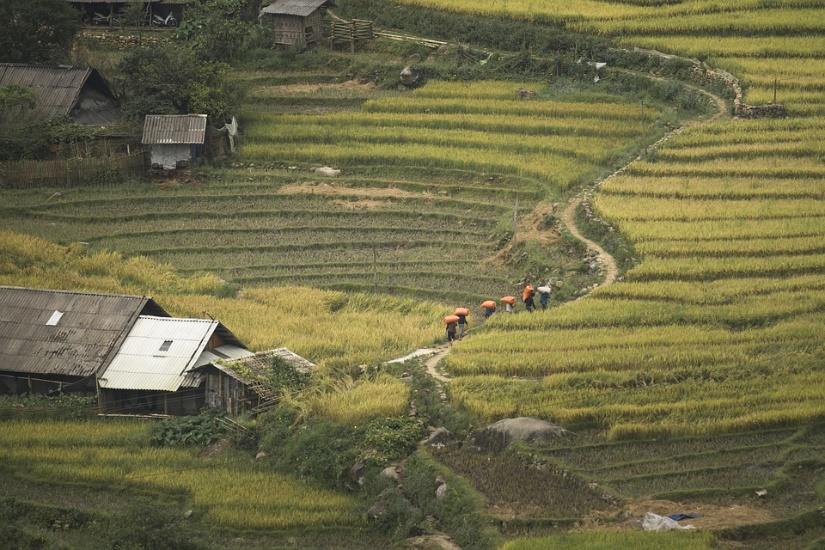 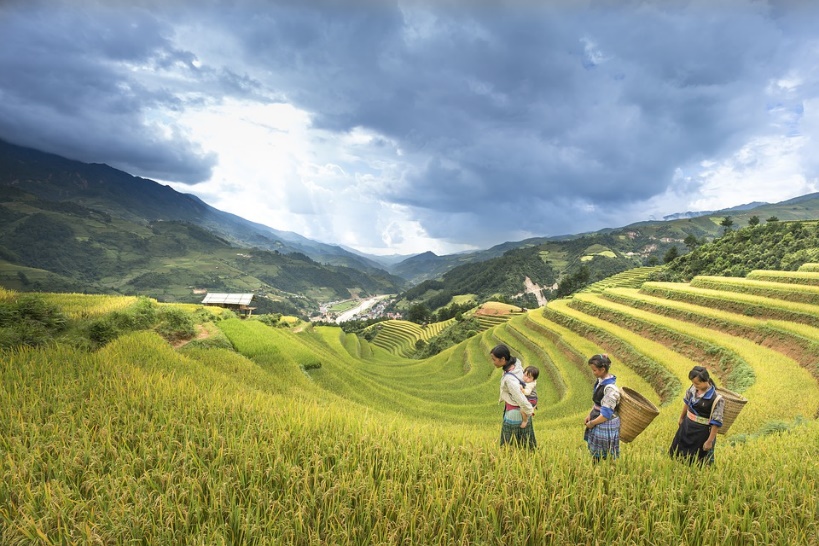 收获稻谷
课文解析
一年农事了。
冬天
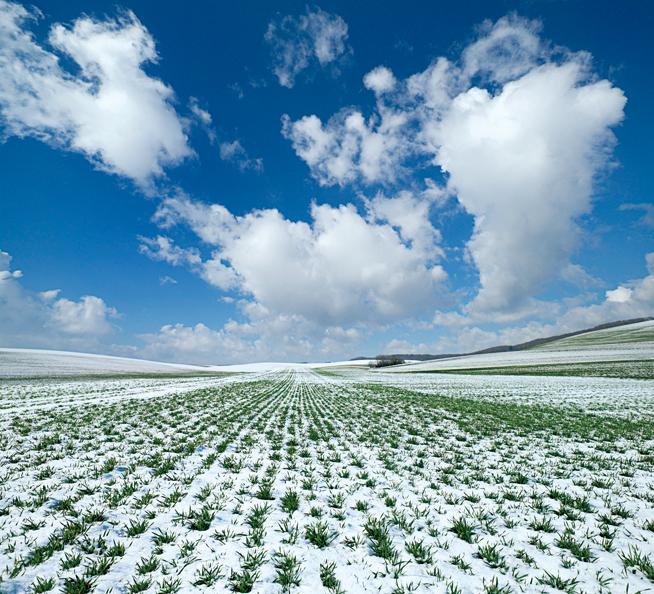 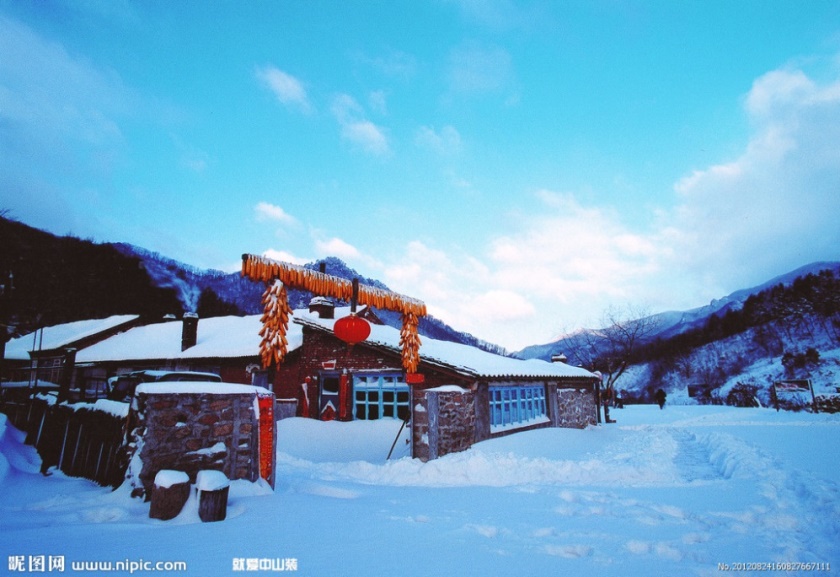 一年的农事结束
课文解析
通过阅读书籍、使用互联网等多种途径了解农事活动的有关知识。
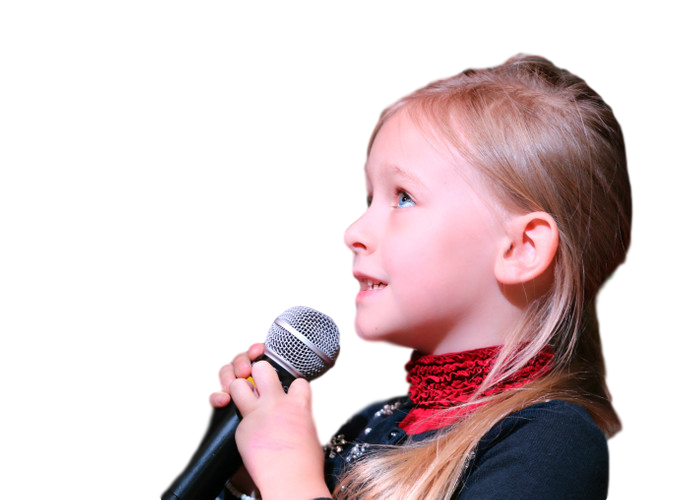 语文  二年级  上册   配人教版
感谢各位聆听
PEOPLE'S EDUCATION EDITION LANGUAGE SECOND GRADE FIRST VOLUME
汇报人：PPT818